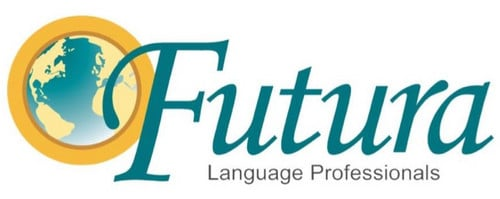 Español para ViajarSpanish for Travel
Summer Course. Day 4 –Final Class
¡A romper el hielo! Icebreaker
Please tell us:

¿Qué te gustaría comer ahora? What would you like to eat just now?
Menciona 2 elementos que necesitas poner en la mesa. 
            Mention 2 elements that you need for setting up a table before eating.
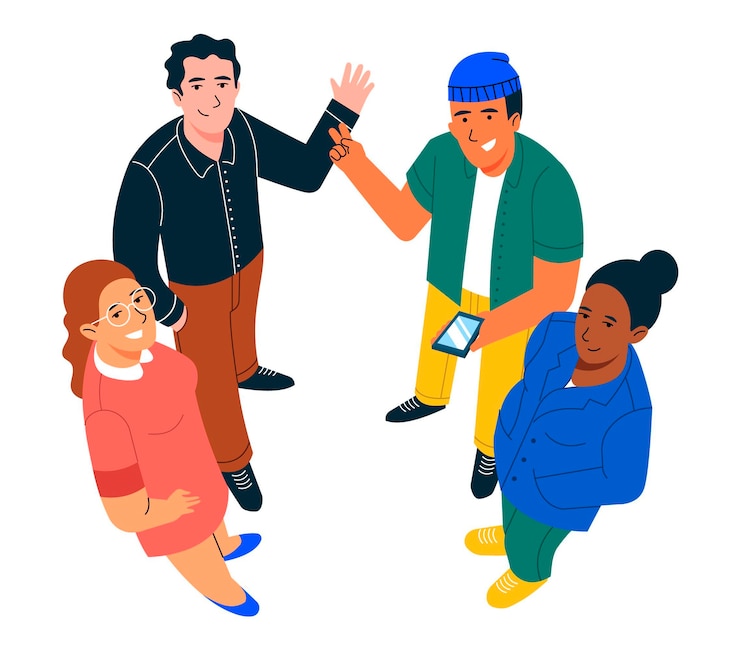 ¡A romper el hielo! Icebreaker
Me gustaría comer_____.
                                I  would like to eat_________.
el bistec
el pollo
la ensalada
el postre
la merienda

Necesito______ y ______.                                                  I  need___________ and ____________.
el plato
el cuchillo
el tenedor
la cuchara
la servilleta
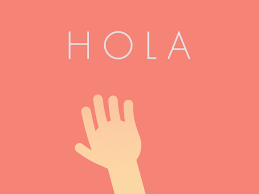 LAS COMPRAS VOCABULARY
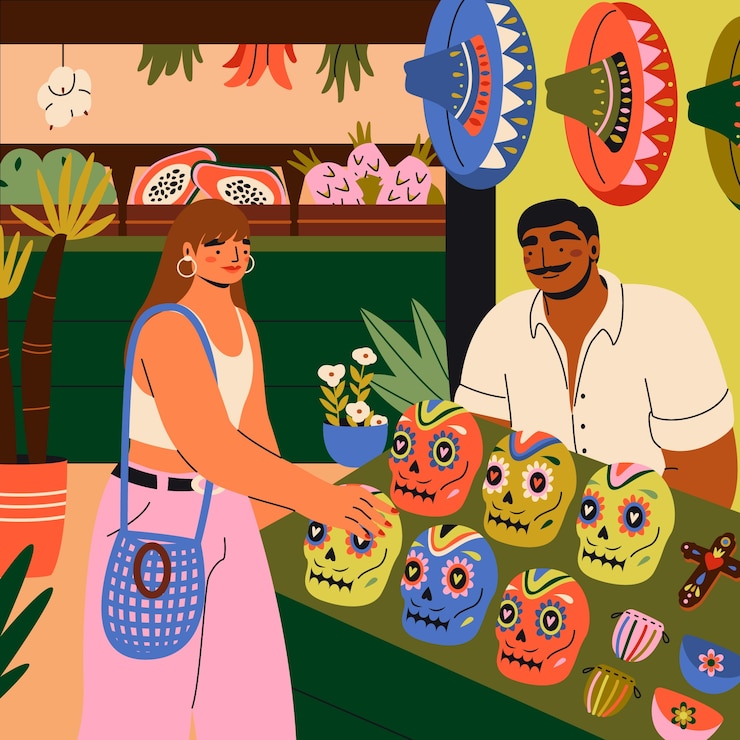 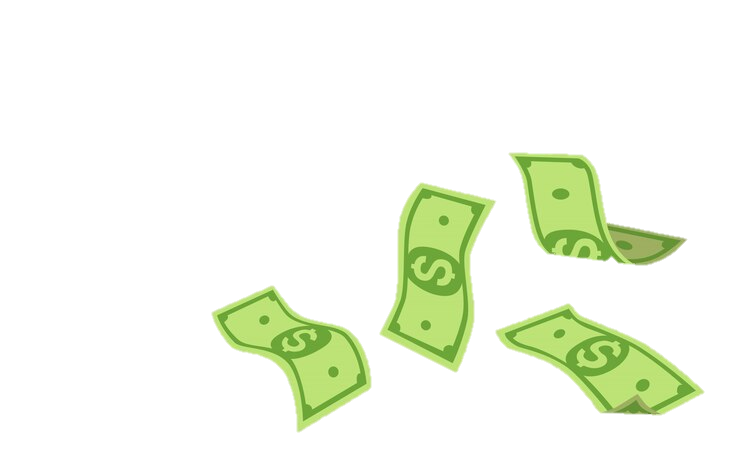 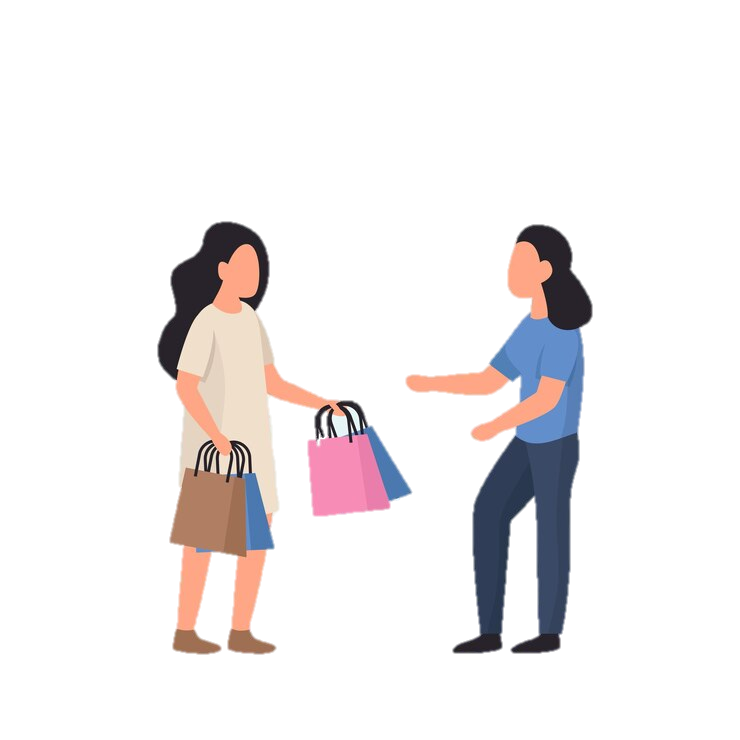 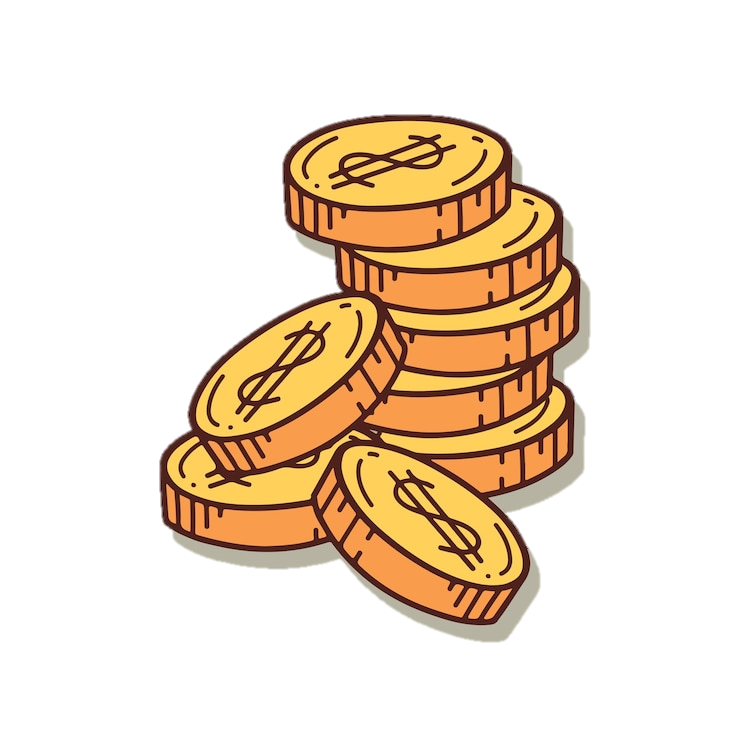 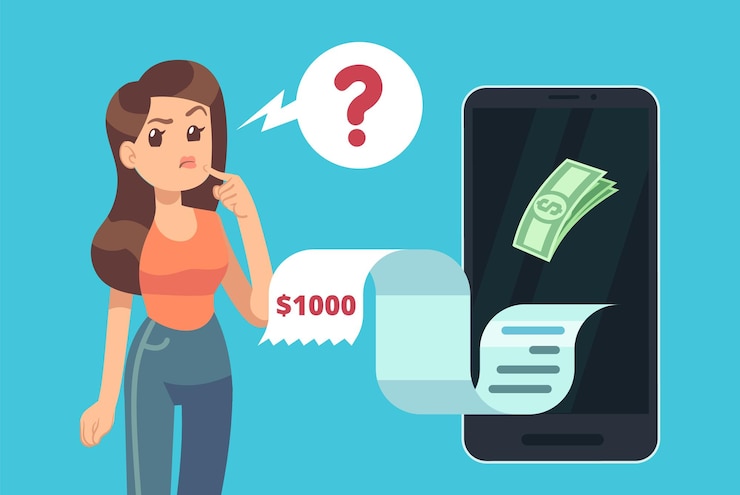 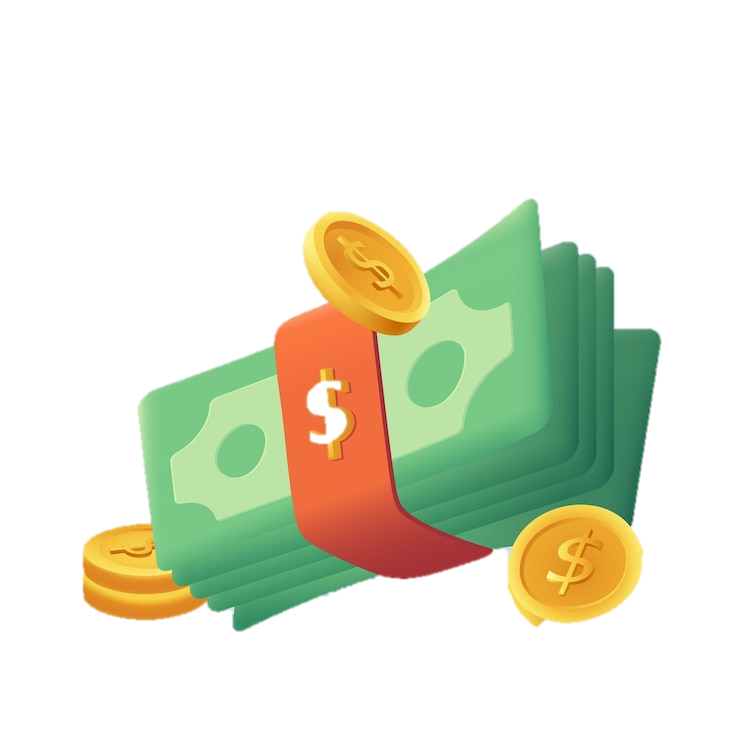 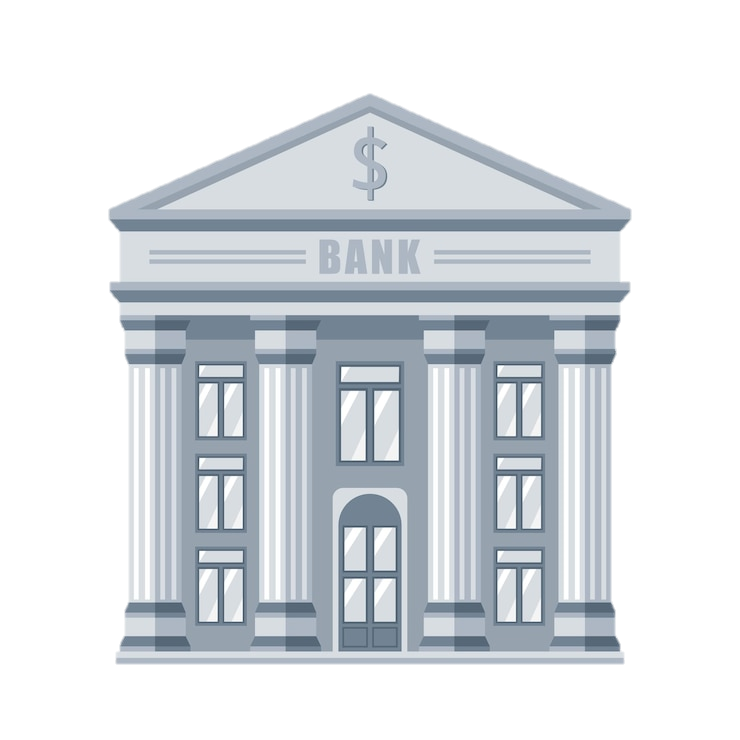 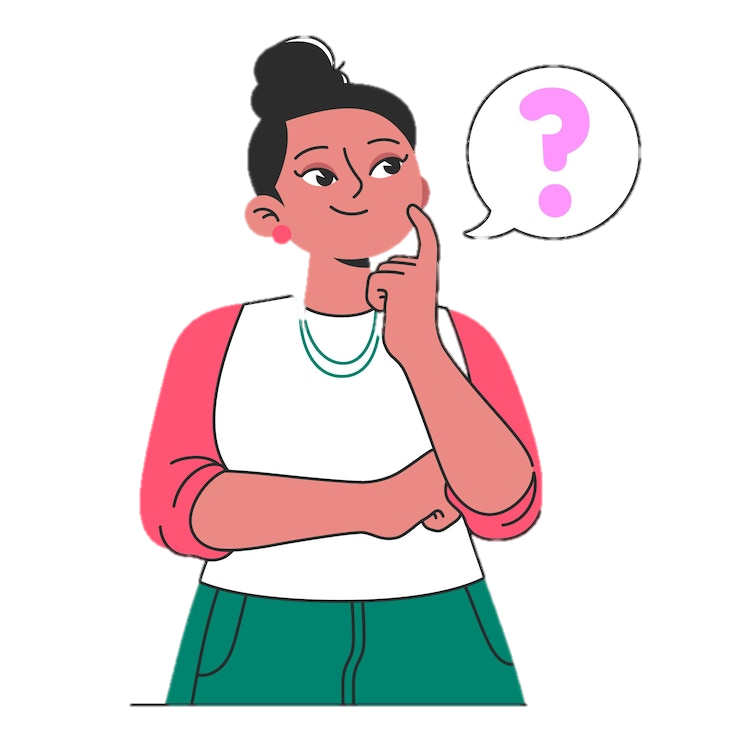 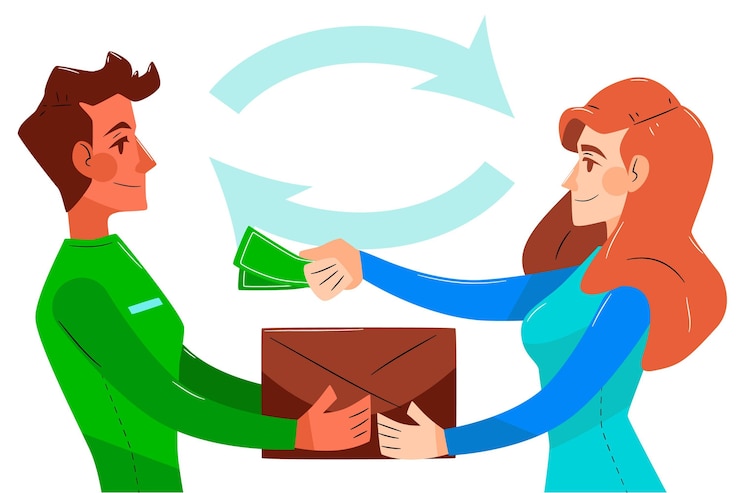 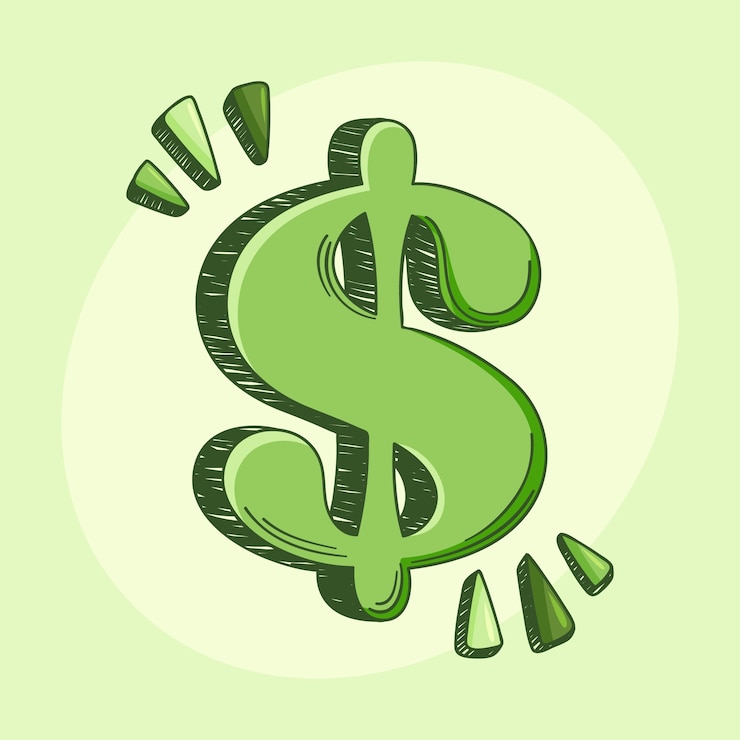 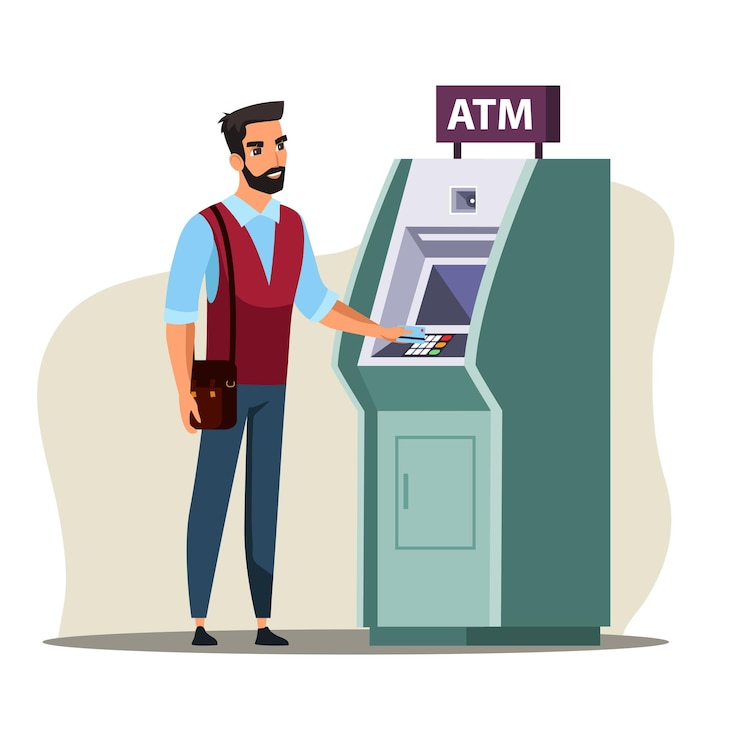 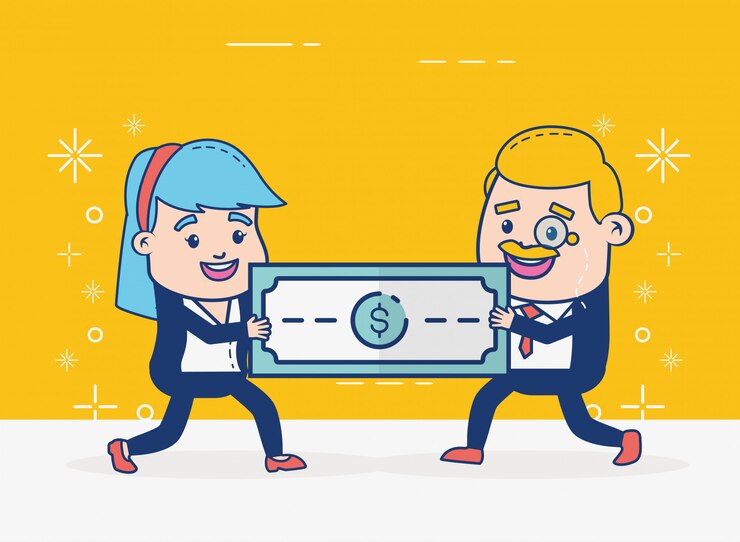 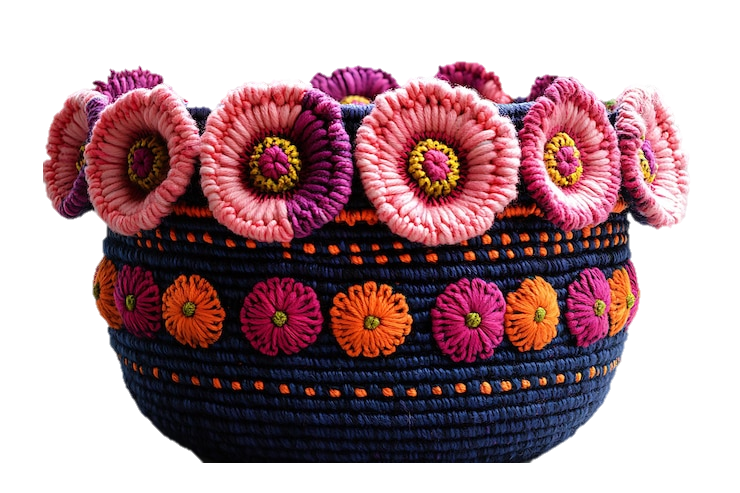 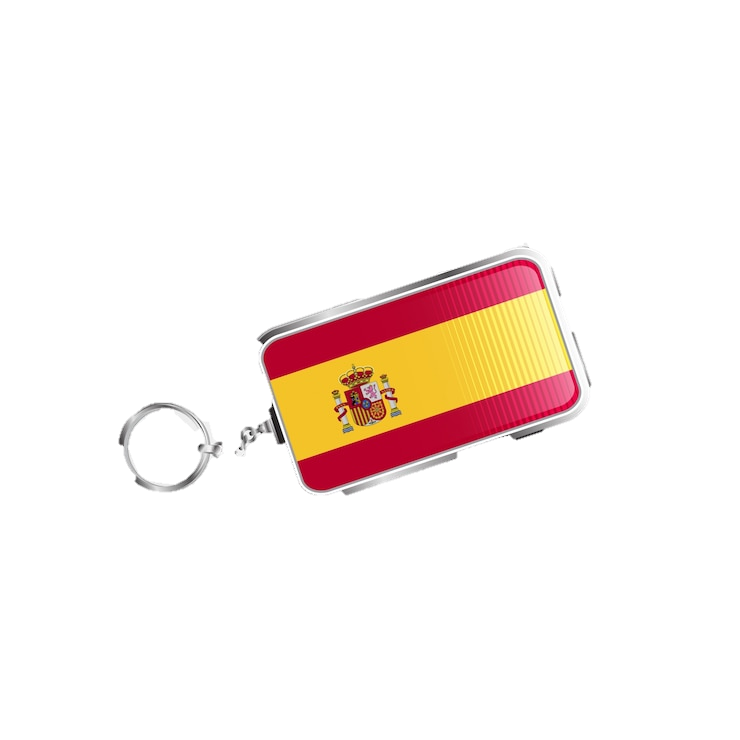 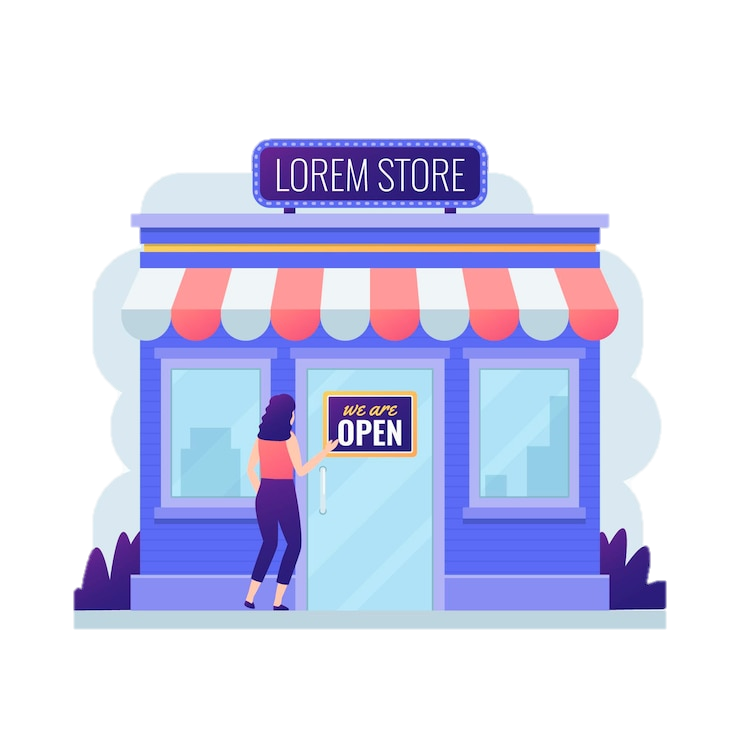 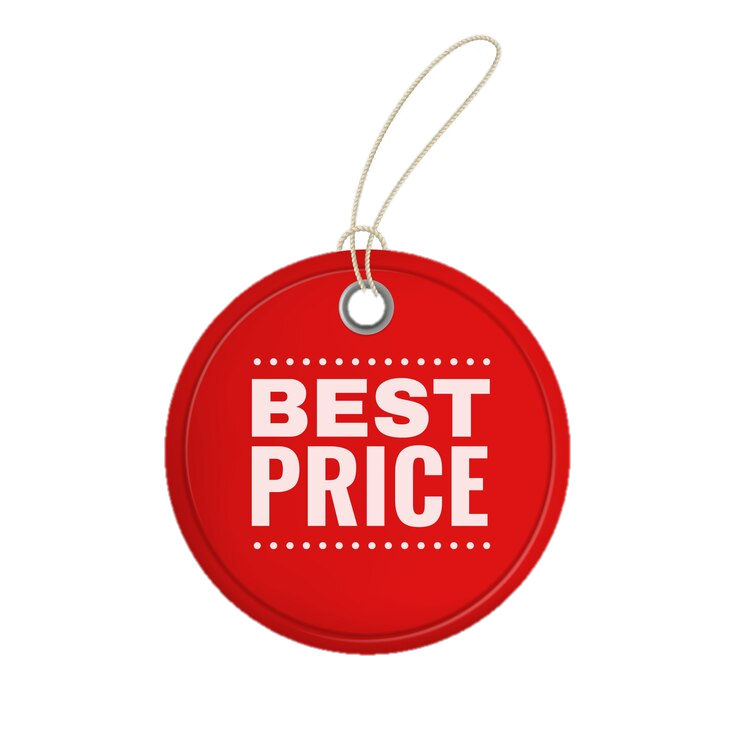 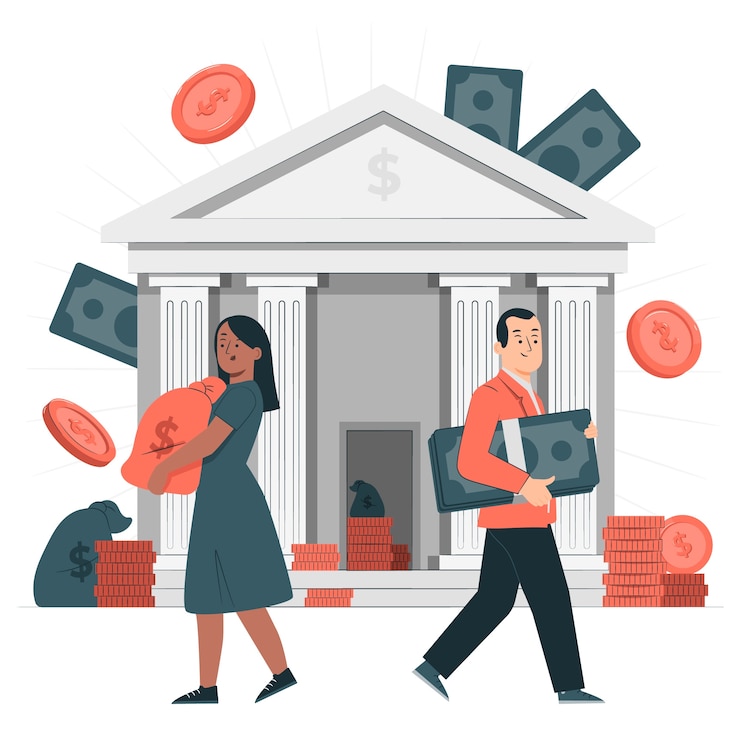 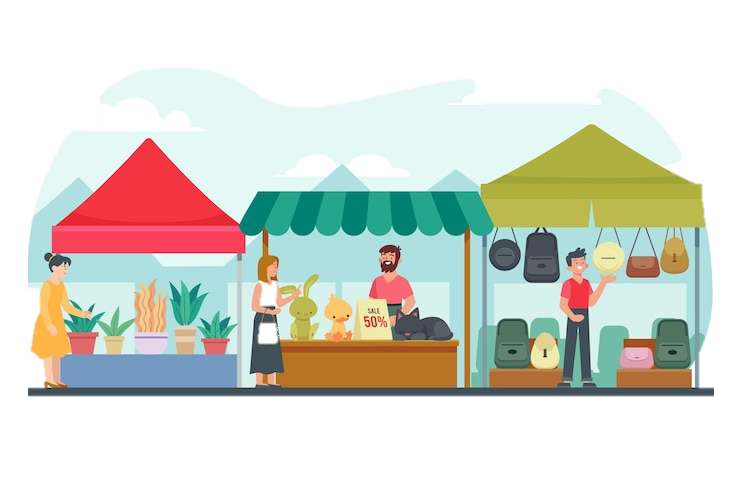 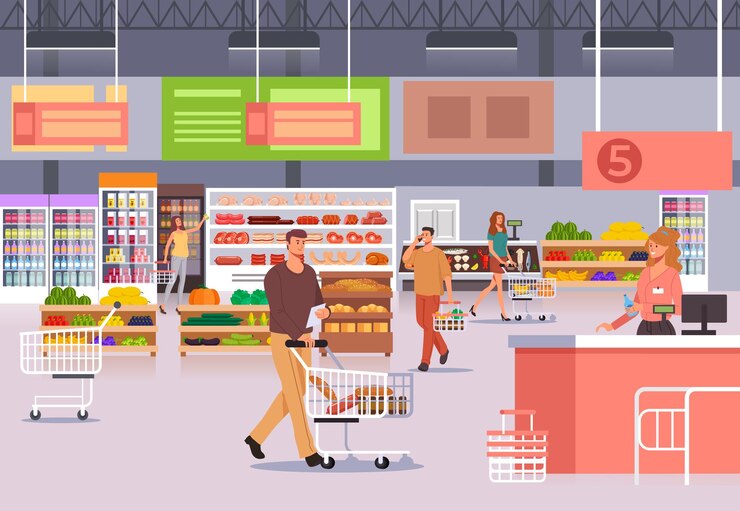 ¡PRACTIQUEMOS! Written practice.
Do you have cash? ______________________________________________________________

I need dollars and cents. ______________________________________________________________

How much does the souvenir cost? ______________________________________________________________

I want to go to the market. ______________________________________________________________

I need the bank or the ATM. ______________________________________________________________
¿Tienes efectivo?
Necesito dólares y centavos.
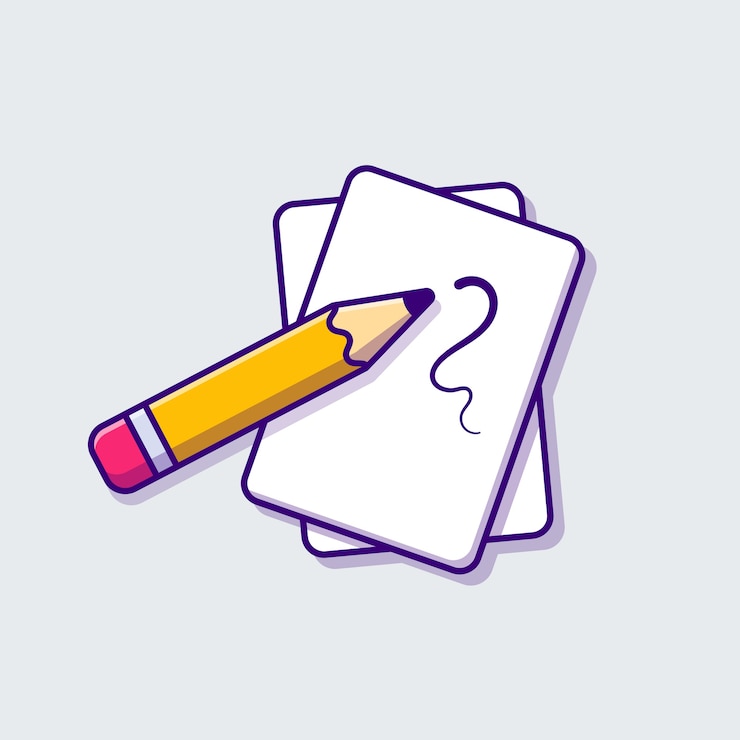 ¿Cuánto cuesta el recuerdito?
Quiero ir al mercado.
Necesito el banco o el cajero automático.
WHOLE CLASS ACTIVITY!
~ La Ruleta Adivinadora –Randomizer Wheel!
Let’s review the shopping vocabulary learned! Please share your answers using lots of Spanish!
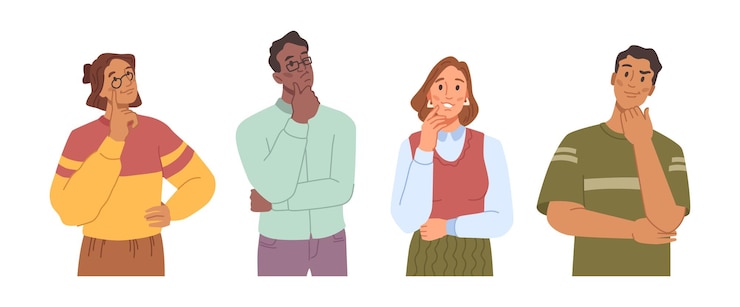 [Speaker Notes: Screen share the randomizer provided in your lesson plan.]
SPANISH NUMBERS
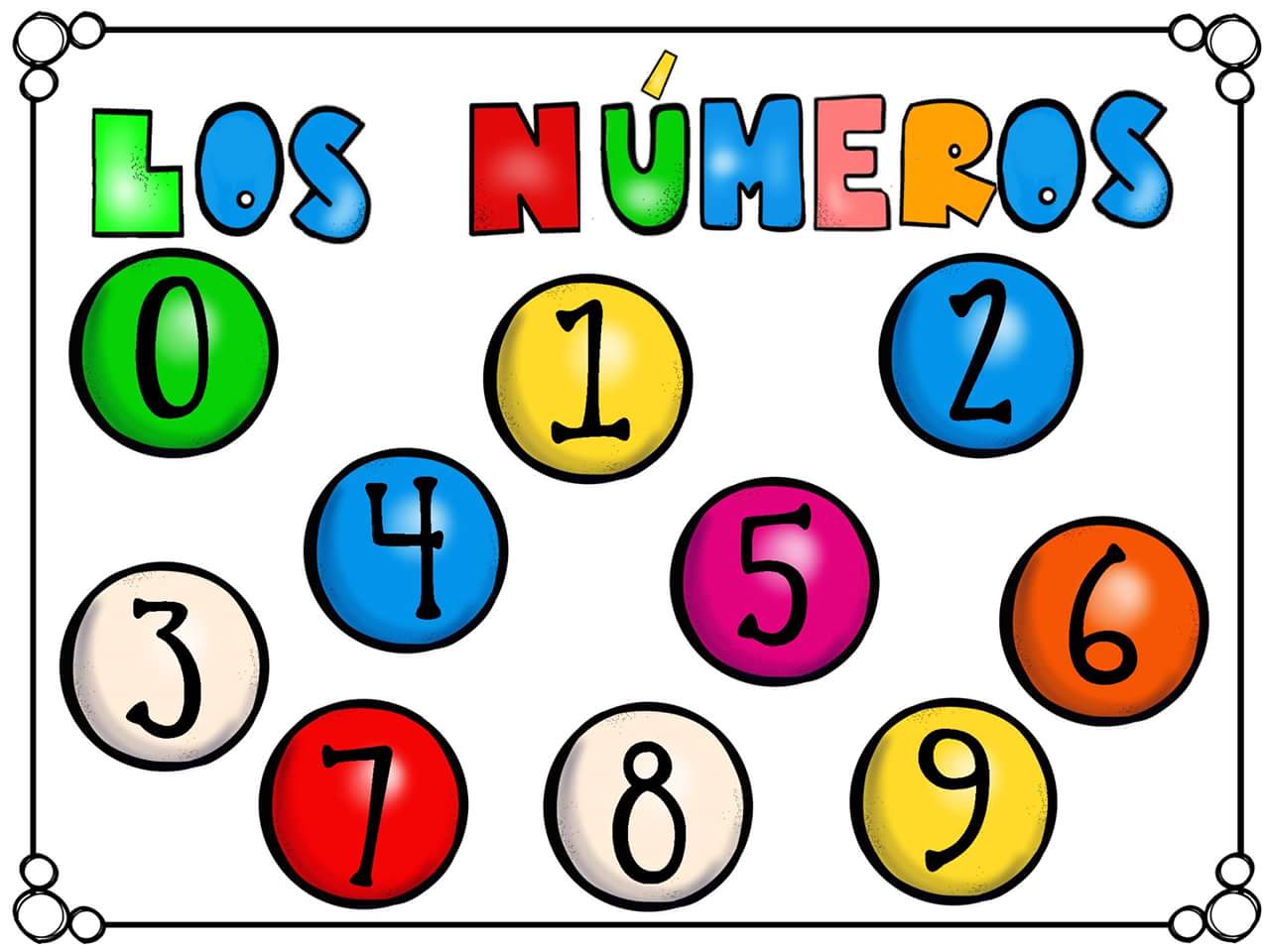 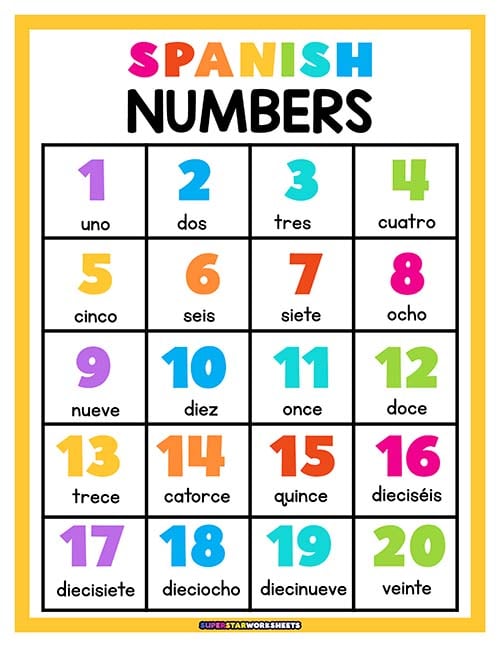 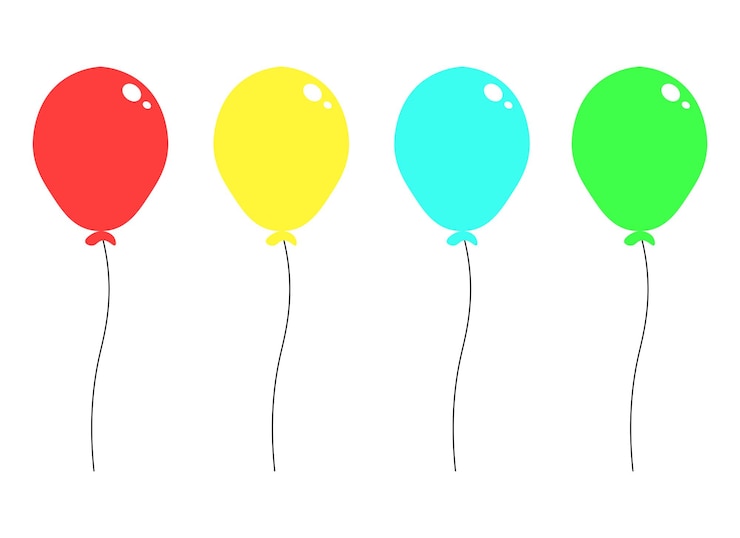 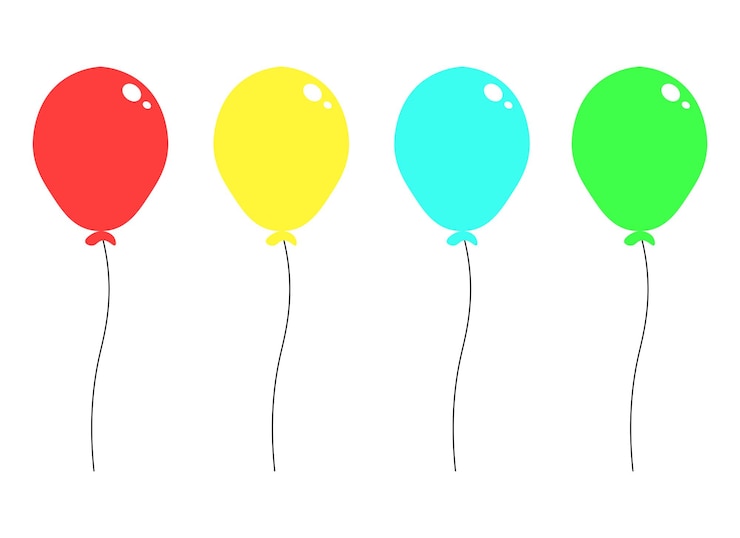 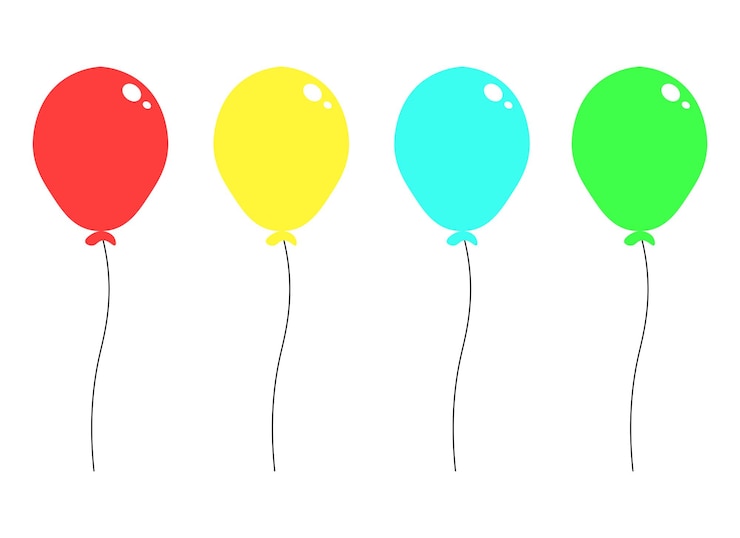 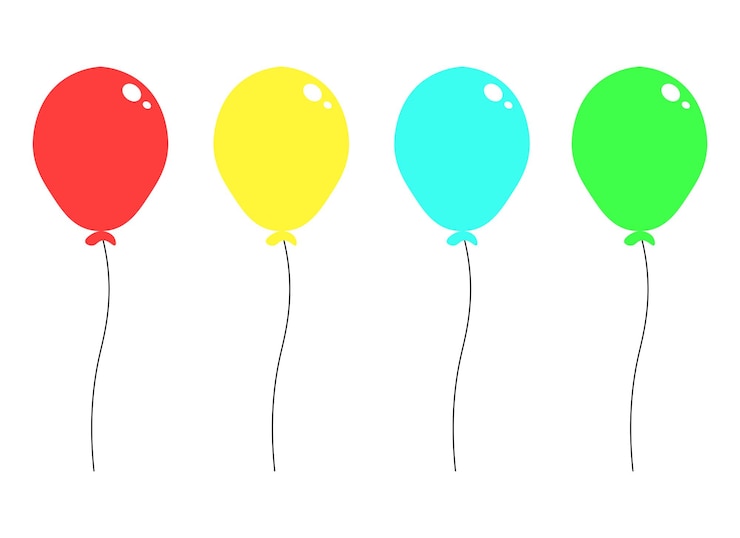 30
treinta
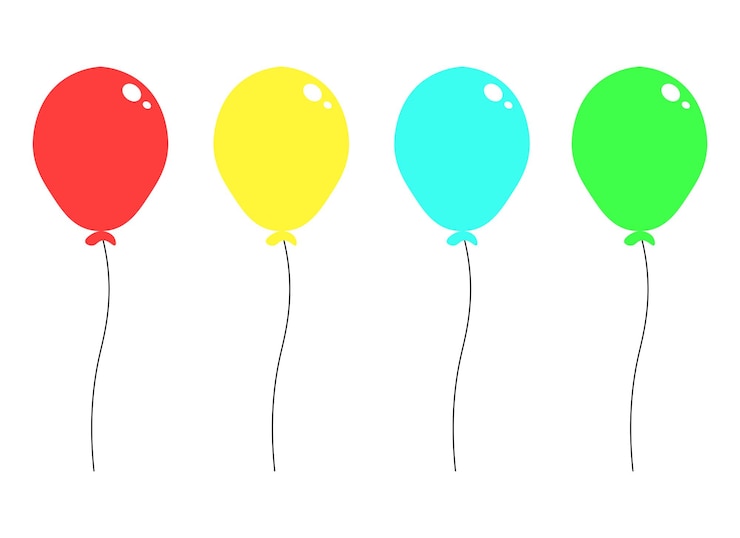 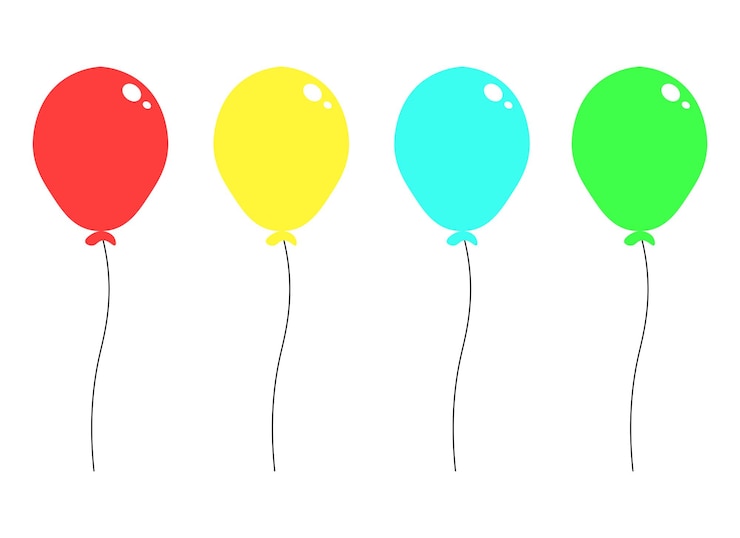 50
cincuenta
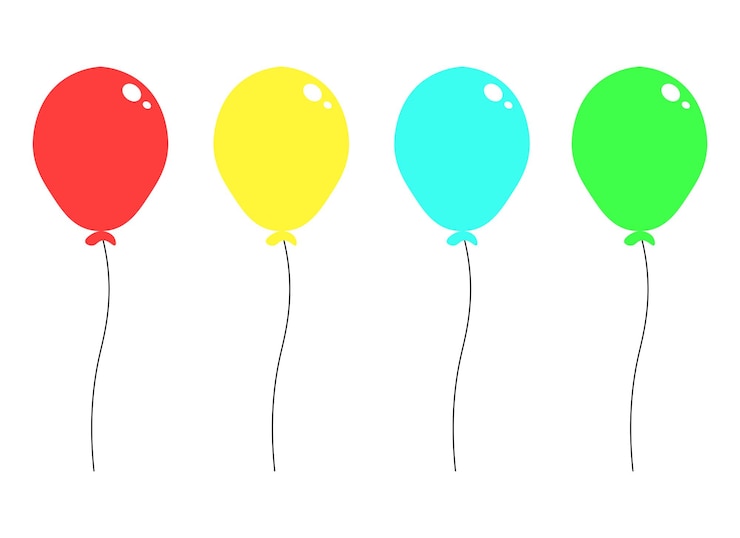 10
diez
70
setenta
20
veinte
40
cuarenta
60
sesenta
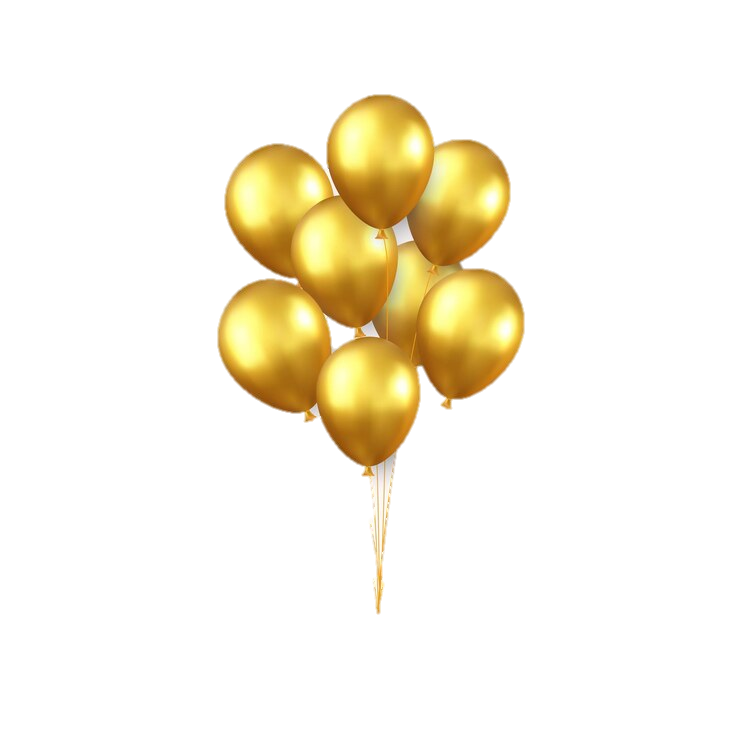 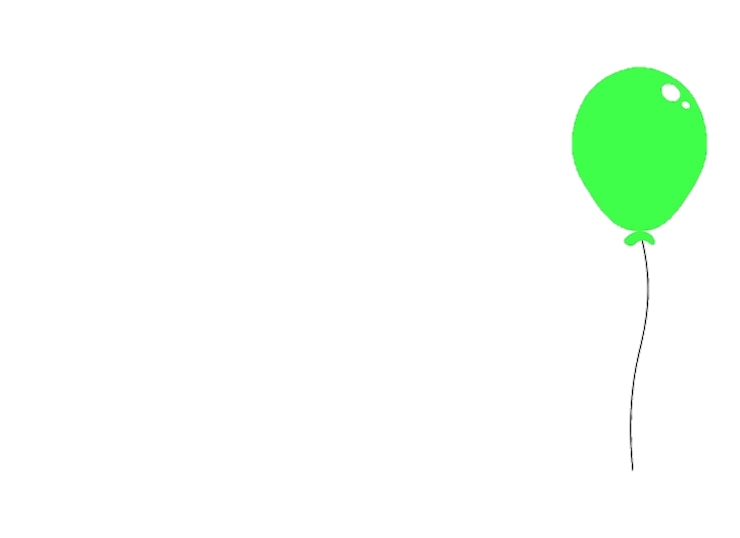 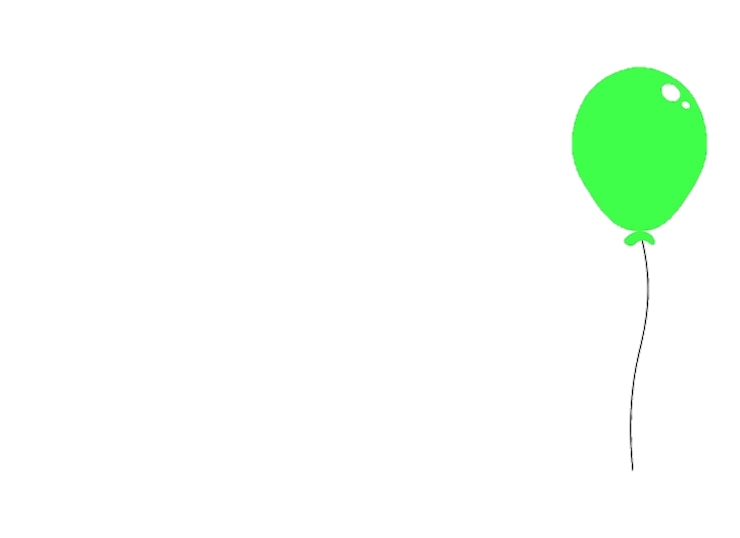 80
ochenta
90
noventa
100 CIEN
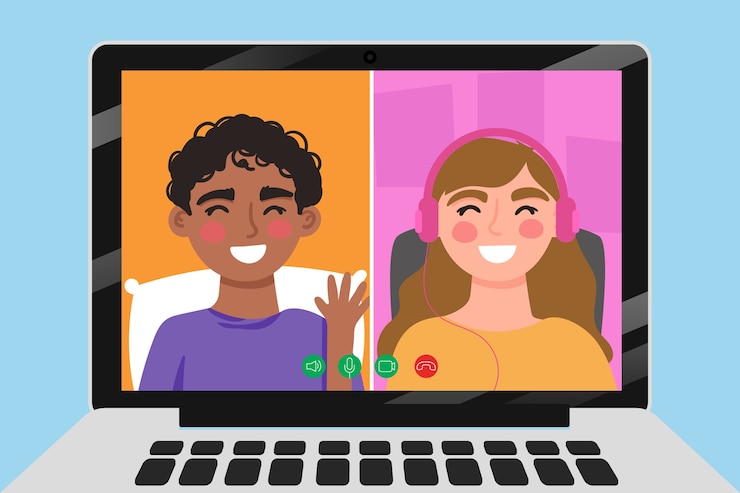 ¡Vamos a Conversar!
Let’s go over the group conversation before we split into breakout rooms!
Part #1
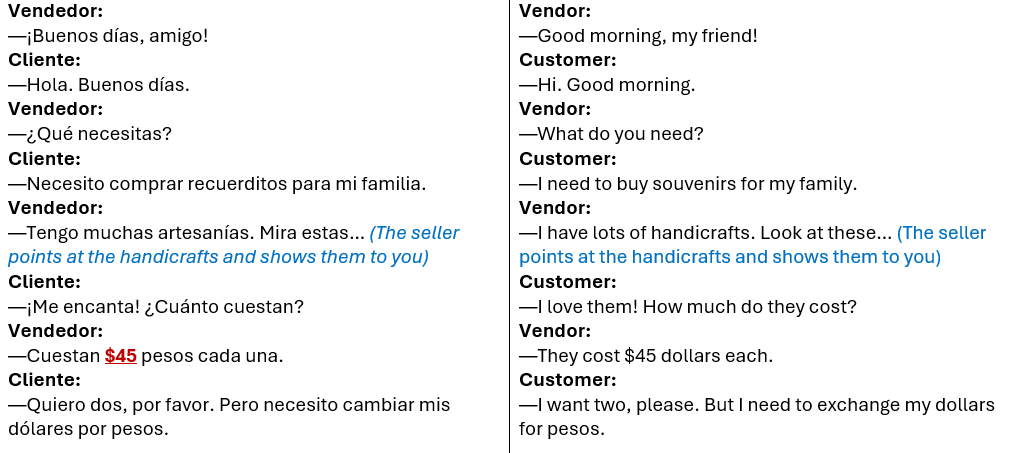 Part #2
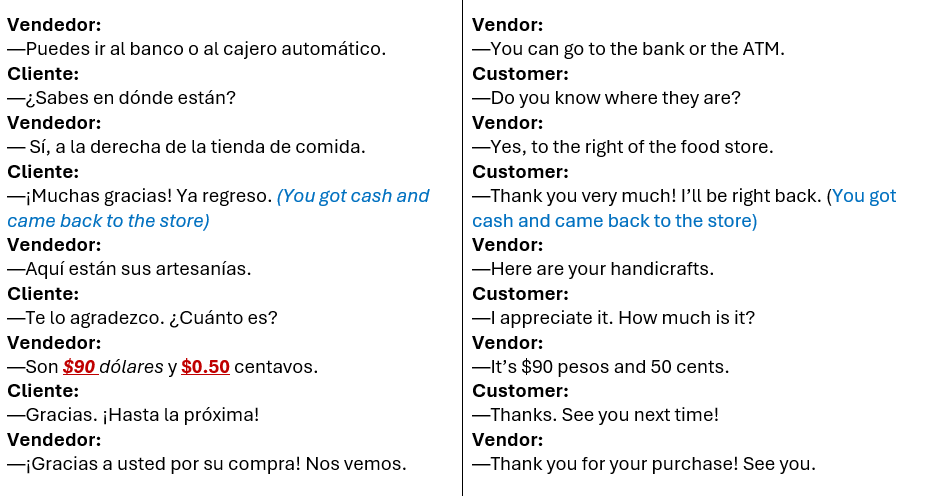 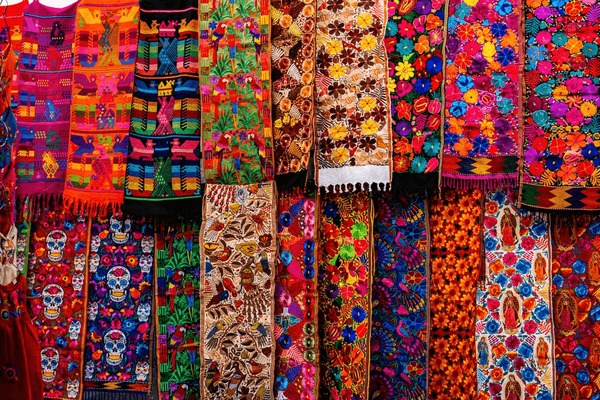 NOTA CULTURAL
El Mercado de Chichicastenango
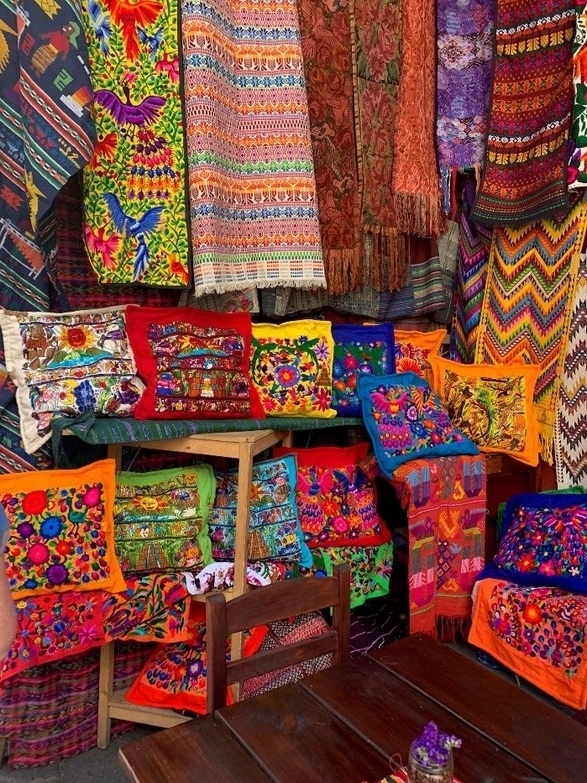 Perched on a high mountain ridge encircled by a pine forest, the 
Quiche Maya town of Chichicastenango in Guatemala hosts the 
most famous indigenous market in Central America.
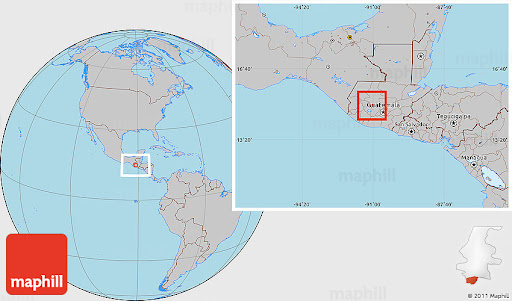 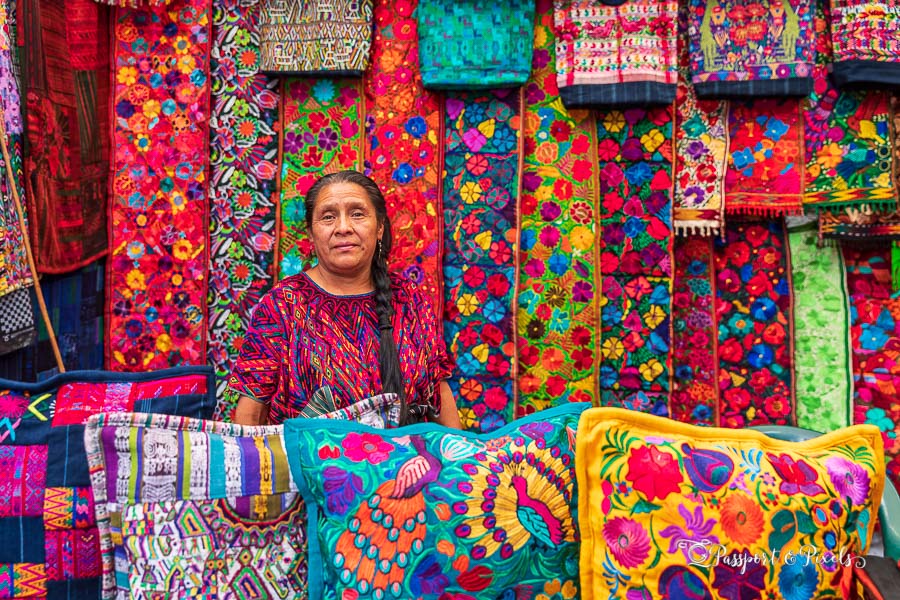 Chichicastenango or “Chichi” (called by the locals) is renowned for its vibrant, open-air market and for its rich Mayan culture and religious practices.
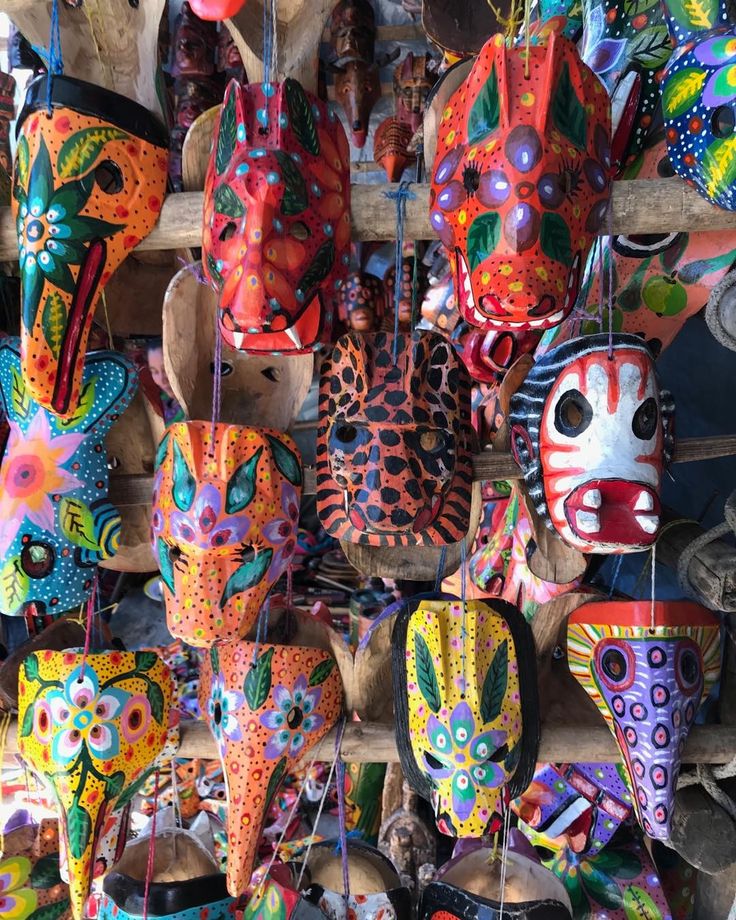 On Sundays and Thursdays, its central plaza overflows with fresh flowers, traditional foods, colorful handcrafts and practical housewares. The town is a center for K'iche' Maya traditions, with its market serving as a meeting point for villagers from surrounding areas.
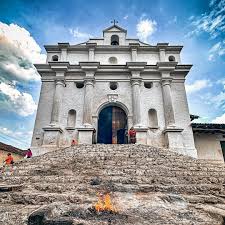 Though the ride involves winding mountain roads, the views are breathtaking and well worth the journey. Chichicastenango Market is more than just a marketplace; it's a vibrant cultural hub where centuries-old traditions come alive. The journey to get there is as much a part of the experience as the market itself.
¡Hasta la vista!
¡Hasta pronto!
¡Cuídate!
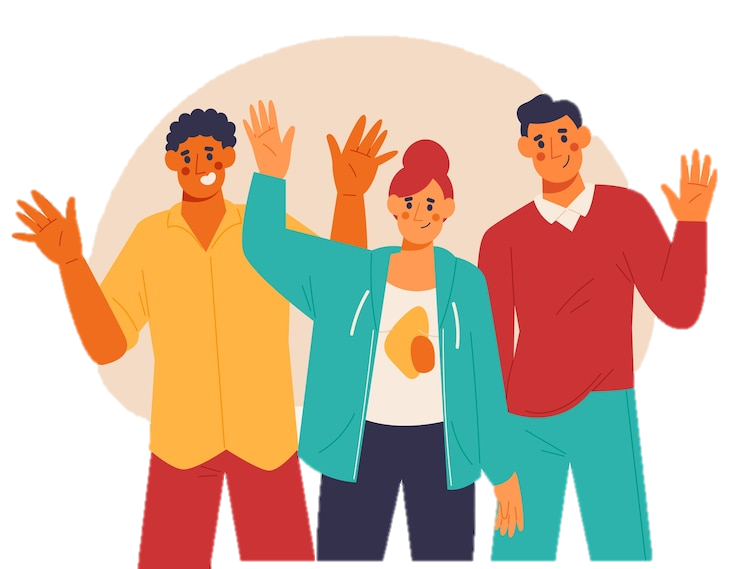 ¡MUCHAS 
GRACIAS!
¡Nos vemos!
¡Que te vaya bien!
¡Hasta la próxima!